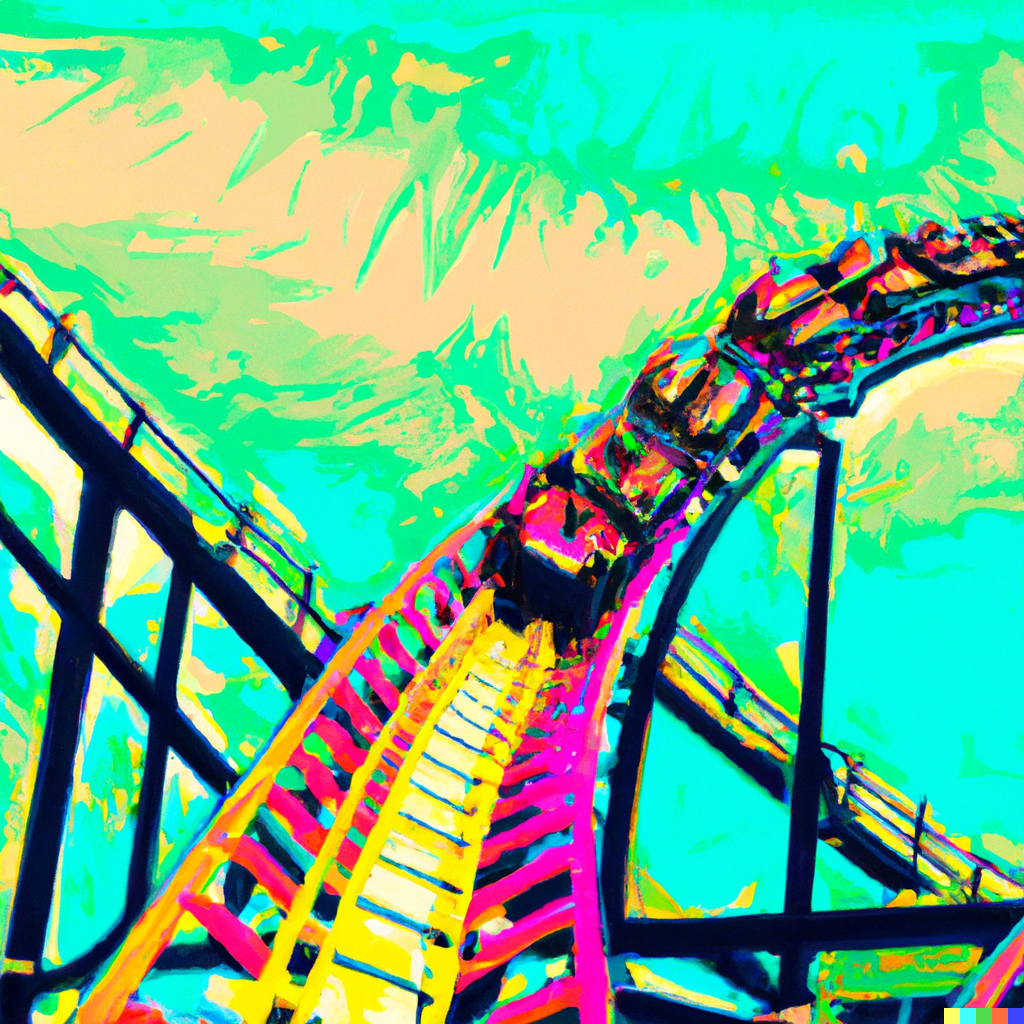 CS21 Decidability and Tractability
Lecture 6
January 17, 2024
Context-free grammars and languages
languages recognized by a (N)FA are exactly the languages described by regular expressions, and they are called the regular languages
languages recognized by a NPDA are exactly the languages described by context-free grammars, and they are called the context-free languages
January 17, 2024
CS21 Lecture 6
2
Context-Free Grammars
A → 0A1
				A → B
				B → #
terminal symbols
start symbol
non-terminal symbols
production
January 17, 2024
CS21 Lecture 6
3
Context-Free Grammars
generate strings by repeated replacement of non-terminals with string of terminals and non-terminals
write down start symbol (non-terminal)
replace a non-terminal with the right-hand-side of a rule that has that non-terminal as its left-hand-side.
repeat above until no more non-terminals
January 17, 2024
CS21 Lecture 6
4
Context-Free Grammars
A → 0A1
A → B
B → #
January 17, 2024
CS21 Lecture 6
5
Context-Free Grammars
shorthand for multiple rules with same lhs
Natural languages (e.g. English) have this sort of structure:
	<sentence> → <noun-phrase><verb-phrase>
	<noun-phrase> → <cpx-noun> | <cpx-noun><prep-phrase>
	<verb-phrase> → <cpx-verb> | <cpx-verb><prep-phrase>
	<prep-phrase> → <prep><cpx-noun>
	<cpx-noun> → <article><noun>
	<cpx-verb> → <verb>|<verb><noun-phrase>
	<article> → a | the
	<noun> → dog | cat | flower
	<verb> → eats | sees
	<prep> → with
Generate a string in the language of this grammar.
January 17, 2024
CS21 Lecture 6
6
Context-Free Grammars
CFGs don’t capture natural languages completely

computer languages often defined by CFG
hierarchical structure
slightly different notation often used “Backus-Naur form”
see next slide for example
January 17, 2024
CS21 Lecture 6
7
Example CFG
<stmt> → <if-stmt> | <while-stmt> | <begin-stmt>
							| <asgn-stmt>
<if-stmt> → IF <bool-expr> THEN <stmt> ELSE <stmt>
<while-stmt> → WHILE <bool-expr> DO <stmt> 
<begin-stmt> → BEGIN <stmt-list> END
<stmt-list> → <stmt> | <stmt>; <stmt-list>
<asgn-stmt> → <var> := <arith-expr>
<bool-expr> → <arith-expr><compare-op><arith-expr>
<compare-op> → < | > | ≤ | ≥ | =
<arith-expr> → <var> | <const> 
				| (<arith-expr><arith-op><arith-expr>)
<arith-op> → + | - | * | /
<const> → 0 | 1 | 2 | 3 | 4 | 5 | 6 | 7 | 8 | 9
<var> → a | b | c | … | x | y | z
January 17, 2024
CS21 Lecture 6
8
CFG formal definition
January 17, 2024
CS21 Lecture 6
9
CFG formal definition
January 17, 2024
CS21 Lecture 6
10
CFG formal definition
January 17, 2024
CS21 Lecture 6
11
CFG example
Balanced parentheses:
( ) 
( ( ) ( ( ( ) ( ) ) ) )

a string w in Σ* = { (, ) }* is balanced iff:
# “(”s equals # “)”s, and 
for any  prefix of w, # “(”s  ≥ # “)”s

Exercise: design a CFG for balanced parentheses.
January 17, 2024
CS21 Lecture 6
12
CFG example
January 17, 2024
CS21 Lecture 6
13
CFG example
January 17, 2024
CS21 Lecture 6
14